HAKI
Teddy M Darajat
KELOMPOK 1
PENGERTIAN HAKI
Pada intinya Pengertian Hak Atas Kekayaan Intelektual (HaKI) atau Hak Kekayaan Intelektual (HKI) dan Intellectual Property Rights (IPR) adalah hak untuk menikmati secara ekonomis hasil dari suatu kreativitas intelektual. (Kanal Pengetahuan, Oktober 2018)

Hak Kekayaan Intelektual atau disingkat “HKI” adalah hak yang timbul atas hasil olah pikir otak manusia yang menghasilkan suatu produk atau proses yang berguna untuk manusia. Secara umum dapat dikatakan bahwa obyek yang diatur dalam HKI adalah karya-karya yang timbul atau lahir karena kemampuan intelektual manusia. (Ir. Dadan Samsudin, 2016)

Adalah istilah yang dipergunakan untuk merujuk kepada seperangkat hak eksklusif yang masing-masing diberikan kepada seseorang yang telah menghasilkan karya dari olah pikirnya, yang memiliki wujud, sifat atau memenuhi kriteria tertentu berdasarkan peraturan perundang-undangan yang berlaku. (HKI.co.id)
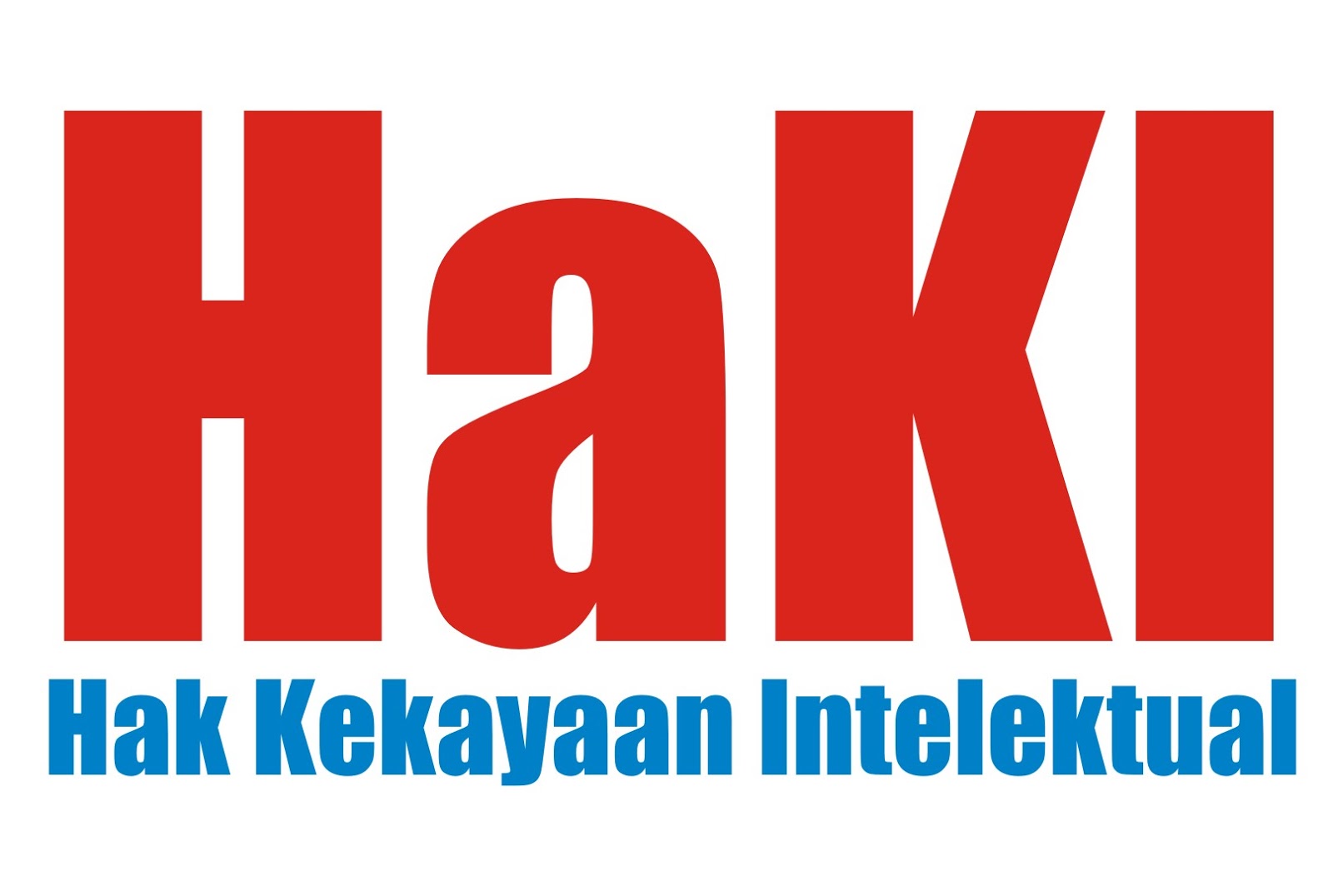 JENIS-JENIS HAKI
Hak Cipta: Menurut UU No. 19 Tahun 2002, hak cipta adalah hak eksklusif bagi pencipta untuk mempublikasikan dan memperbanyak hasil ciptaannya sesuai dengan peraturan perundang-undangan yang berlaku
Hak Kekayaan Industri dibagi menjadi beberapa jenis yaitu:
Hak Paten: Hak paten merupakan hak khusus yang diberikan oleh negara kepada pencipta atas hasil penemuannya di bidang teknologi selama periode waktu tertentu, di mana ia bisa melaksanakan sendiri penemuannya atau memberikannya kepada orang lain untuk dilaksanakan.
Merek (Trademark): Merek merupakan tanda yang berbentuk gambar, huruf, susunan warna, atau kombinasi dari beberapa unsur yang berfungsi sebagai pembeda.
Rancangan (Industrial Design): Rancangan ini merupakan kreasi tentang bentuk, garis, warna, atau gabungan ketiganya yang memiliki nilai estetika, serta dapat digunakan untuk menghasilkan suatu produk / kerajinan tangan
Indikasi Geografi (Geographical Indication): Indikasi geografi merupakan tanda yang menunjukkan asal muasal suatu barang.
Hak Desain Tata Letak Sirkuit Terpadu: Rancangan tata letak suatu produk yang berbentuk jadi atau setengah jadi, yang di dalamnya terdapat sejumlah elemen yang terpadu dan berkaitan satu sama lain.
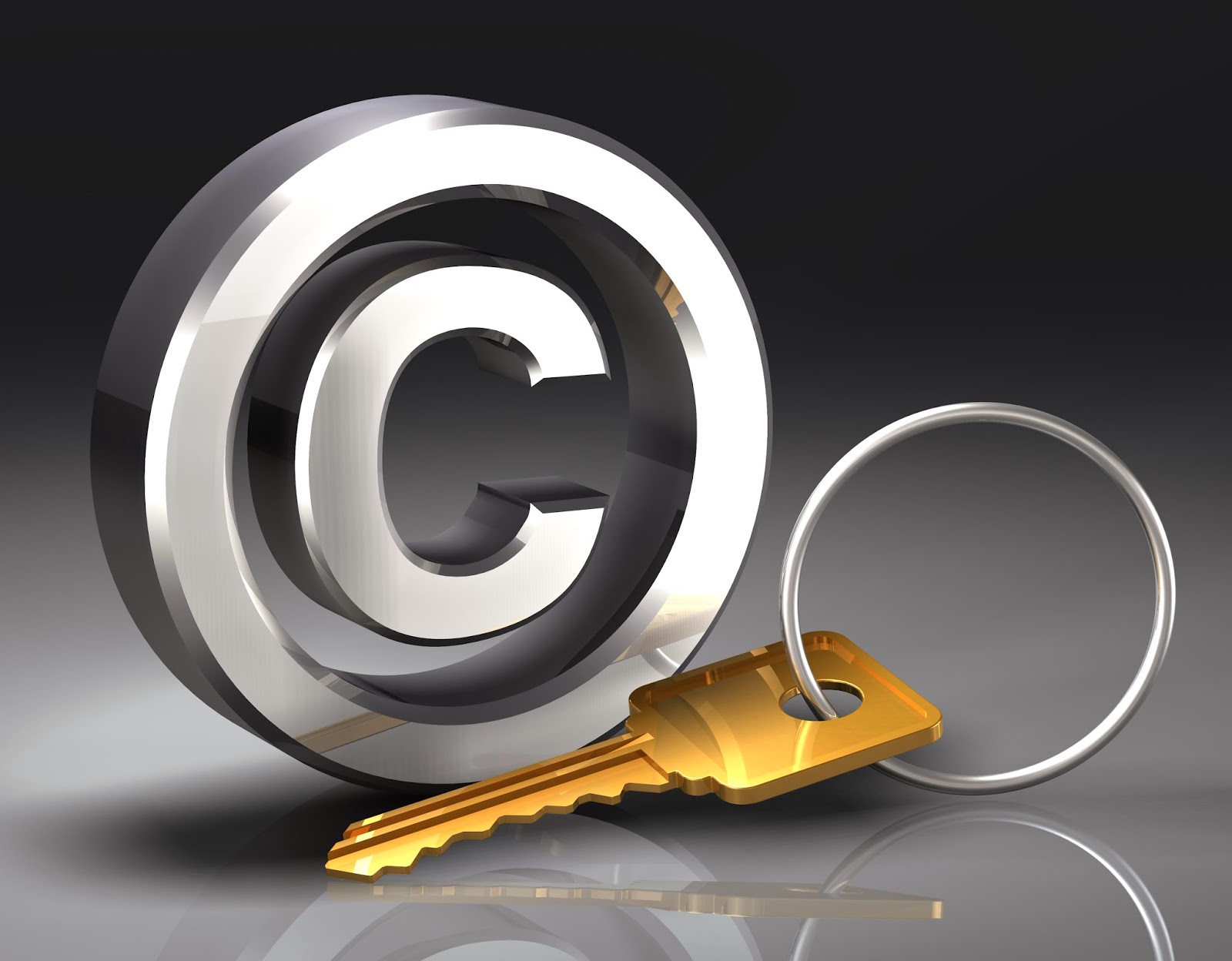 ISTILAH HAKI
Perubahan istilah HAKI menjadi HKI, lalu menjadi KI
Penggunaan istilah Hak Atas Kekayaan Intelektual (HAKI) sekarang telah berubah menjadi HKI (Hak Kekayaan Intelektual). Merujuk pada artikel Perkembangan Sistem Perlindungan Hak Kekayaan Intelektual di Indonesia yang dimuat dalam Media HKI: Buletin Informasi dan Keragaman HKI yang diterbitkan oleh Direktorat Jenderal Hak Kekayaan Intelektual (“Ditjen HKI”), Vol. V/No.3/Juni 2008 (hal. 11).

 Dengan dikeluarkannya Surat Keputusan Menteri Hukum dan PerUndang-Undangan RI Nomor M.03.PR.07.10 Tahun 2000 dan Persetujuan Menteri Negara Pendayagunaan Aparatur Negara, dalam surat Nomor 24/M/PAN/1/2000 istilah “Hak Kekayaan Intelektual” (tanpa “Atas”) dapat disingkat “HKI” atau akronim “HaKI” telah resmi dipakai. Jadi bukan lagi Hak Atas Kekayaan Intelektual (dengan “Atas”).
ISTILAH HAKI
Perubahan istilah HAKI menjadi HKI, lalu menjadi KI
Namun, terdapat perubahan lagi jika melihat ke dalam Bab II dengan judul Organisasi, Bagian Kesatu dengan judul Sub Bab Susunan Organisasi pada Pasal 4 Peraturan Presiden Nomor 44 Tahun 2015 tentang Kementerian Hukum dan Hak Asasi Manusia, disebutkan bahwa Kementerian Hukum dan Hak Asasi Manusia salah satunya terdiri atas Direktorat Jenderal Kekayaan Intelektual (“Ditjen KI”).
 
Dapat disimpulkan bahwa telah terjadi perubahan istilah yang tadinya dalam Peraturan Presiden Nomor 24 Tahun 2010 tentang Kedudukan, Tugas, dan Fungsi Kementerian Negara serta Susunan Organisasi, Tugas, dan Fungsi Eselon I Kementerian Negara (“Perpres 24/2010”) adalah Ditjen HKI, diubah dalam Perpres 44/2015 menjadi Ditjen KI.
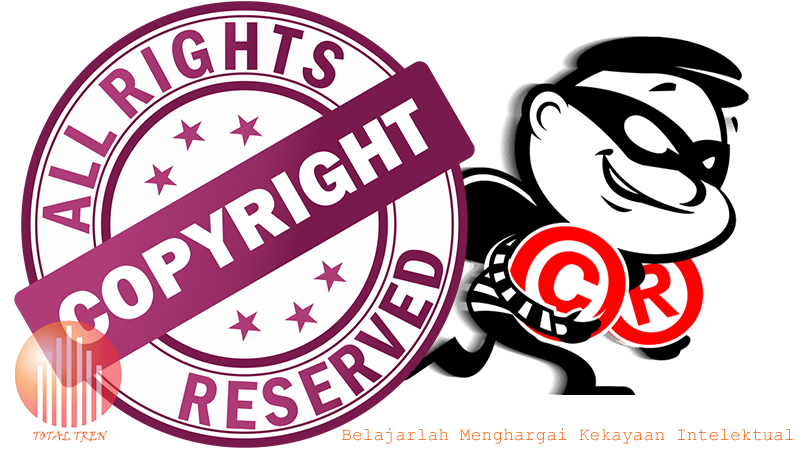 ISTILAH HAKI
Perubahan istilah HAKI menjadi HKI, lalu menjadi KI
Dalam artikel Perkembangan Sistem Perlindungan Hak Kekayaan Intelektual di Indonesia, ditulis antara lain bahwa: 
“Dilihat dari perkembangan hak kekayaan intelektual (HKI) di tanah air, sistem hukum (IPR) pertama kali diterjemahkan menjadi “hak milik intelektual”, kemudian menjadi “hak milik atas kekayaan intelektual”. Istilah yang umum dan lazim dipakai sekarang adalah hak kekayaan intelektual yang disingkat HKI. Hal ini sejalan dengan dikeluarkannya Surat Keputusan Menteri Hukum dan PerUndang-Undangan RI Nomor M.03.PR.07.10 Tahun 2000 dan Persetujuan Menteri Negara Pendayagunaan Aparatur Negara, dalam surat Nomor 24/M/PAN/1/2000 istilah “Hak Kekayaan Intelektual” (tanpa “Atas”) dapat disingkat “HKI” atau akronim “HaKI” telah resmi dipakai. Jadi bukan lagi Hak Atas Kekayaan Intelektual (dengan “Atas”). Surat Keputusan Menteri Hukum dan PerUndang-Undangan tersebut didasari pula dengan Keputusan Presiden Republik Indonesia Nomor 144 Tahun 1998 tanggal 15 September 1998, tentang perubahan nama Direktorat Jenderal Hak Cipta, Paten dan Merek berubah menjadi Direktorat Jenderal Hak Atas Kekayaan Intelektual (Ditjen HAKI) kemudian berdasar Keputusan Presiden Nomor 177 Tahun 2000 Ditjen HAKI berubah menjadi Ditjen HKI.”
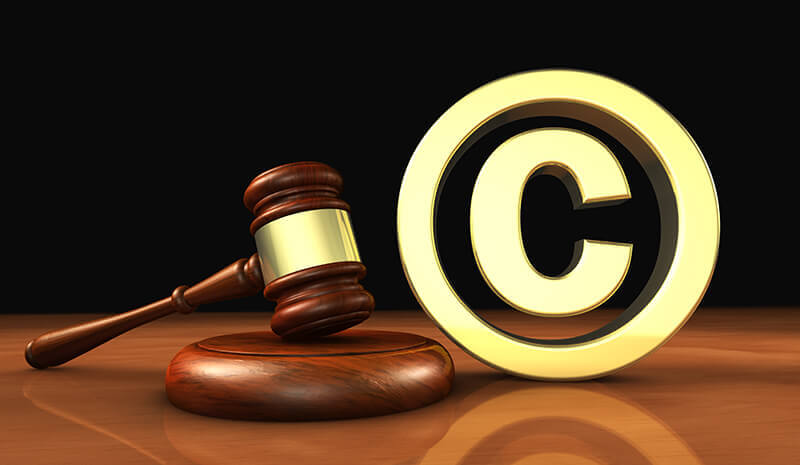 ISTILAH HAKI
Perubahan istilah HAKI menjadi HKI, lalu menjadi KI
Jadi kami luruskan bahwa istilah Hak Atas Kekayaan Intelektual (HAKI) yang berubah menjadi HKI (Hak Kekayaan Intelektual) itu bukan berdasarkan Keputusan Menteri Kehakiman, melainkan berdasarkan Pasal 8 huruf g Keputusan Presiden Nomor 177 Tahun 2000 tentang Susunan Organisasi dan Tugas Departemen. 

Masih bersumber dari artikel yang sama, lebih jauh dijelaskan bahwa alasan diadakannya perubahan istilah HaKI menjadi HKI antara lain adalah untuk lebih menyesuaikan dengan kaidah Bahasa Indonesia yang tidak menuliskan kata depan semacam “atas” atau “dari”, terutama untuk istilah. Artikel tersebut memberi contoh yaitu untuk istilah “Polisi Perairan”, kita tidak perlu menulisnya dengan “Polisi untuk Perairan”, atau “Polisi Wanita” tidak perlu disebut dengan “Polisi untuk/dari Kaum Wanita”.
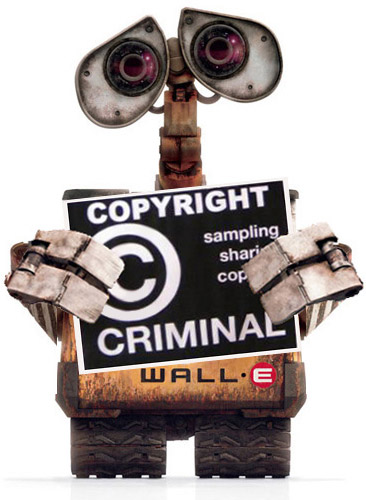 ISTILAH HAKI
Perubahan istilah HAKI menjadi HKI, lalu menjadi KI
Selengkapnya dalam artikel tersebut ditulis bahwa:
 
“Kita juga tidak mengatakan “Presiden dari Republik Indonesia” sebagai padanan. Penggunaan istilah dengan meniadakan kata “Atas” ini juga sudah dikonsultasikan dengan Pusat Pembinaan Bahasa Indonesia dan pakar bahasa Prof. Dr. Anton Moeliono dengan ucapan terima kasih. Periksa Ahmad Zen Umar Purba, Penegakan Hukum di Bidang HKI, makalah disampaikan pada WIPO-National Roving Seminars on Enforcement of Intellectual Property Rights, diselenggarakan dengan kerja sama antara WIPO dan DJHKI, Departemen Kehakiman dan HAM RI di Jakarta, 19 Oktober 2000, hal.1. Periksa pula Ahmad Zen Umar Purba, Pokok-Pokok Kebijakan Pembangunan Sistem HKI Nasional, Jurnal Hukum Bisnis, Volume 13 April 2001, hal 8..”
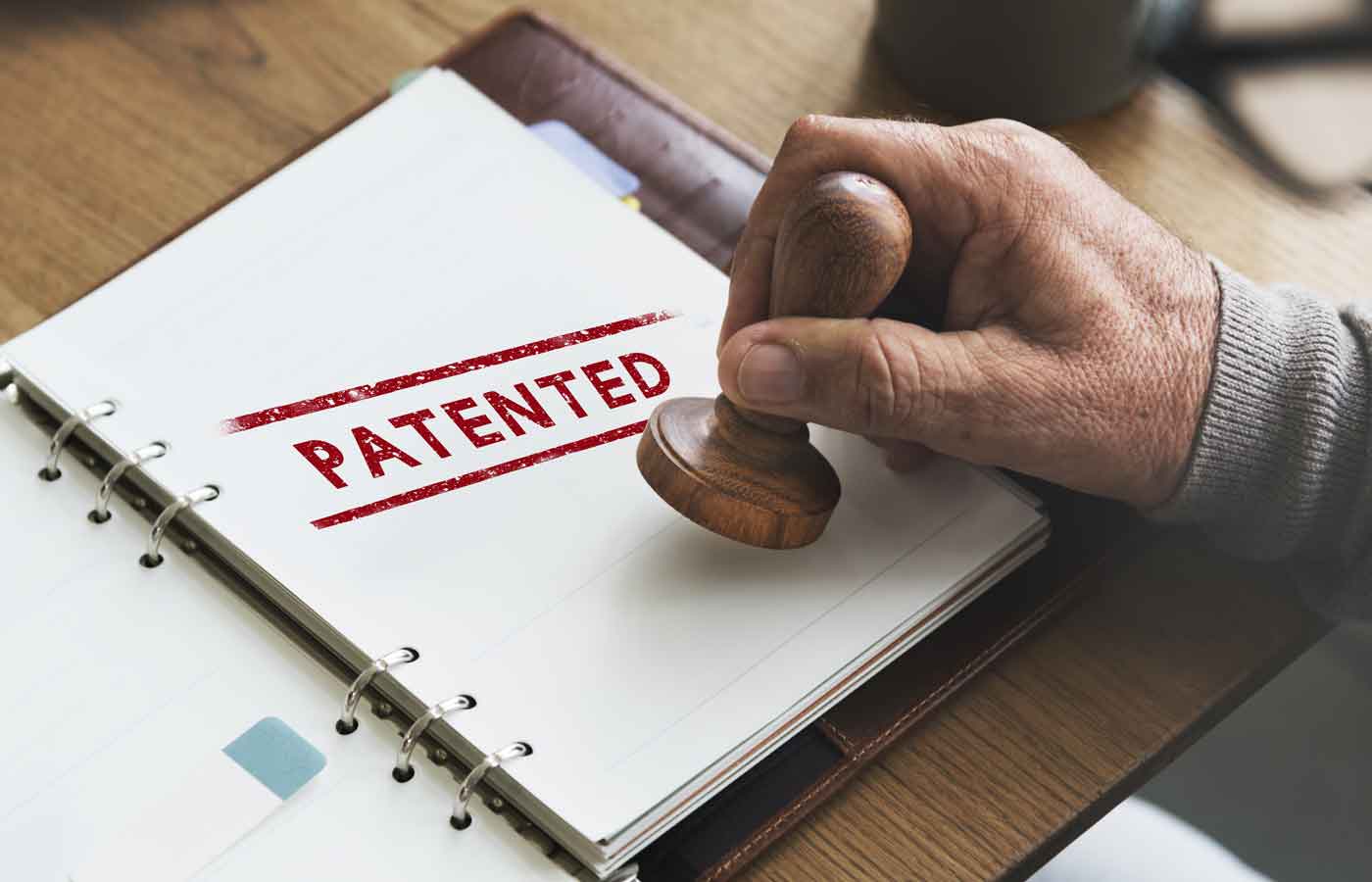 ISTILAH HAKI
Perubahan istilah HAKI menjadi HKI, lalu menjadi KI
Hak Kekayaan Intelektual (HKI) Menjadi Kekayaan Intelektual (KI)

Sebagaimana yang sebelumnya diatur dalam Pasal 145 huruf f Peraturan Presiden Nomor 24 Tahun 2010 tentang Kedudukan, Tugas, dan Fungsi Kementerian Negara serta Susunan Organisasi, Tugas, dan Fungsi Eselon I Kementerian Negara(“Perpres 24/2010”) disebutkan mengenai susunan organisasi eselon I Kementerian Hukum dan Hak Asasi Manusia yang salah satunya adalah Ditjen HKI. Namun dalam perkembangannya, Perpres 24/2010 tersebut telah dicabut keberlakuannya dengan Peraturan Presiden Nomor 44 Tahun 2015 tentang Kementerian Hukum dan Hak Asasi Manusia (“Perpres 44/2015”).

Jika melihat ke dalam Bab II dengan judul Organisasi, Bagian Kesatu dengan judul Sub Bab Susunan Organisasi pada Pasal 4 huruf f Perpres 44/2015, disebutkan bahwa Kementerian Hukum dan Hak Asasi Manusia salah satunya terdiri atas Direktorat Jenderal Kekayaan Intelektual (“Ditjen KI”).
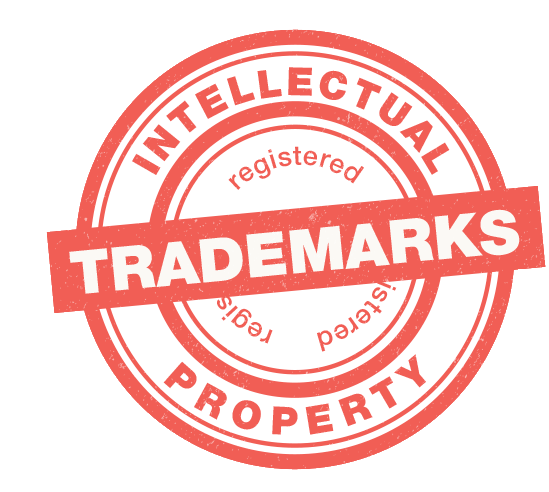 ISTILAH HAKI
Perubahan istilah HAKI menjadi HKI, lalu menjadi KI
Dapat disimpulkan bahwa telah terjadi perubahan istilah yang tadinya dalam Perpres 24/2010 adalah Ditjen HKI, diubah dalam Perpres 44/2015 menjadi Ditjen KI.
 
Menurut Sekretaris Dirjen KI Kementerian Hukum dan HAM, Razilu, alasan berubahnya nomenklatur tersebut lantaran mengikuti institusi yang menangani bidang kekayaan intelektual di negara-negara lain.
 
Ditjen KI mempunyai tugas menyelenggarakan perumusan dan pelaksanaan kebijakan di bidang kekayaan intelektual sesuai dengan ketentuan peraturan perundang-undangan.
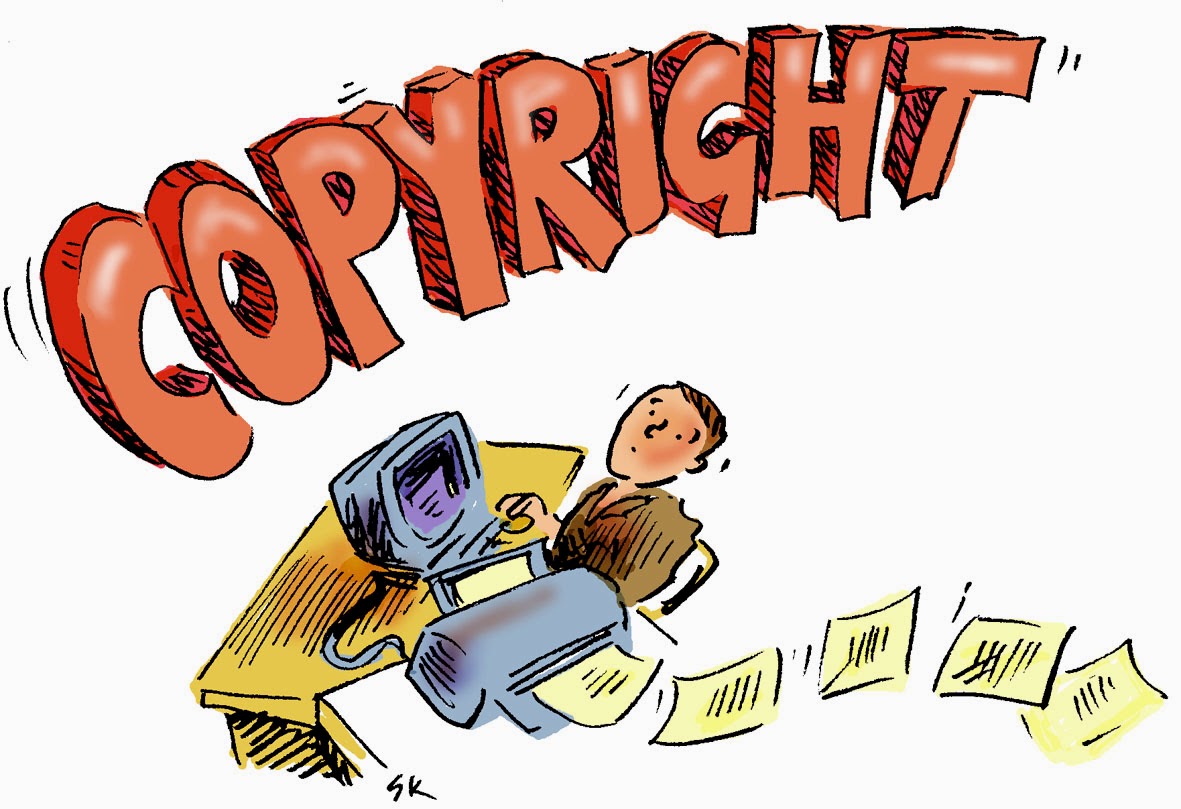 PERTANYAAN
Apa Bahasa lain untuk menyebut HaKI?
Apa saja yang termasuk ke dalam Hak atas Kekayaan Intelektual?
Siapa yang mengatur Hak atas Kekayaan Intelektual di Indonesia?
DAFTAR PUSTAKA
http://sumberdaya.ristekdikti.go.id/wp-content/uploads/2016/11/Makalah-HKI-dadan.pdf
https://www.kanal.web.id/pengertian-hak-atas-kekayaan-intelektual-haki

https://www.hki.co.id/hki.html

https://www.kata.co.id/Pengertian/HAKI/1480


https://www.hukumonline.com/klinik/detail/cl3290/dasar-hukum-perubahan-istilah-haki-menjadi-hki,-kemudian-ki
THANK YOU!